Муниципальное казенное дошкольное образовательное учреждение   детский сад «Теремок» п. Керамкомбинат Искитимского района  Новосибирской области
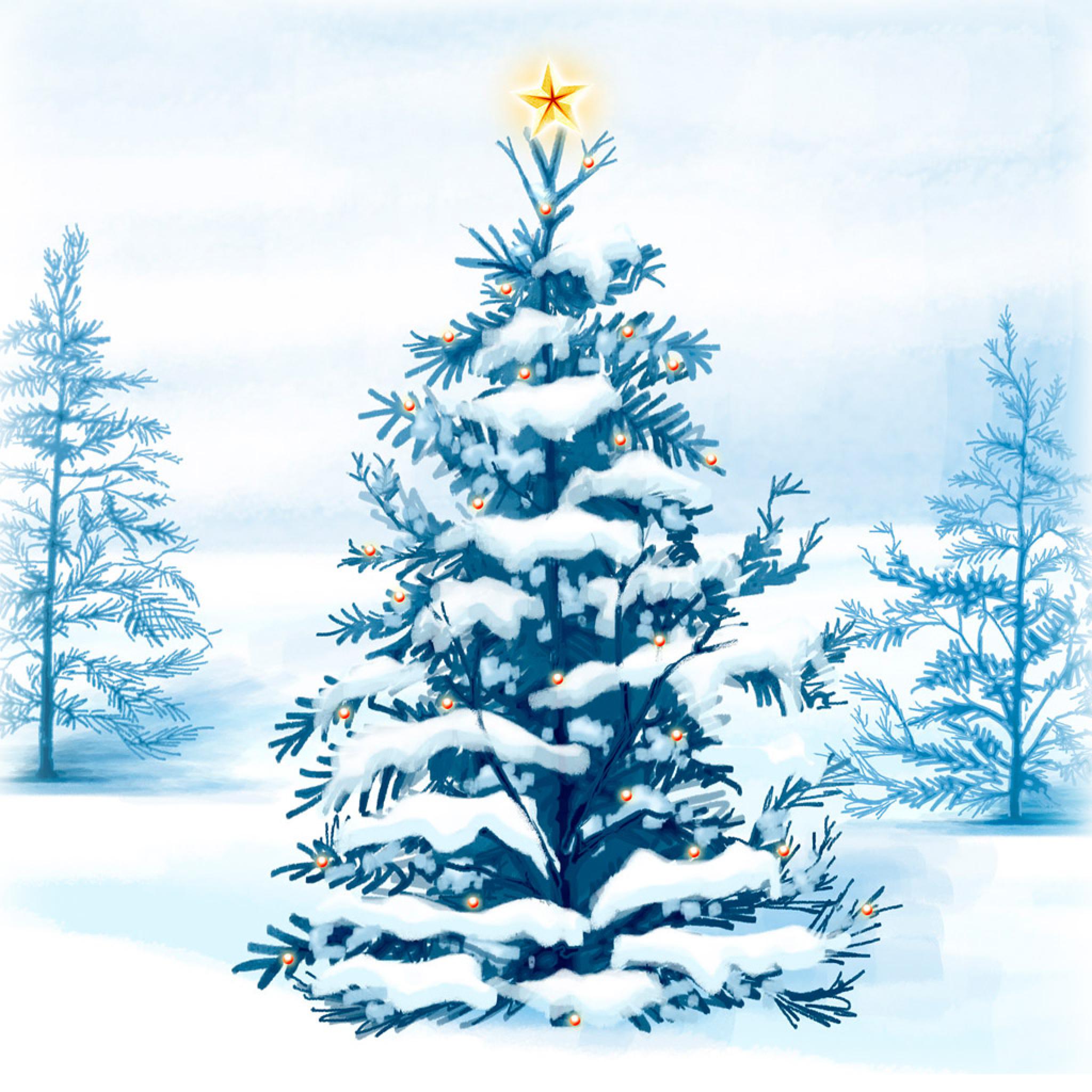 «Зимующие птицы»
Воспитатель:                  Рассолова   Ирина
                                                 Александровна
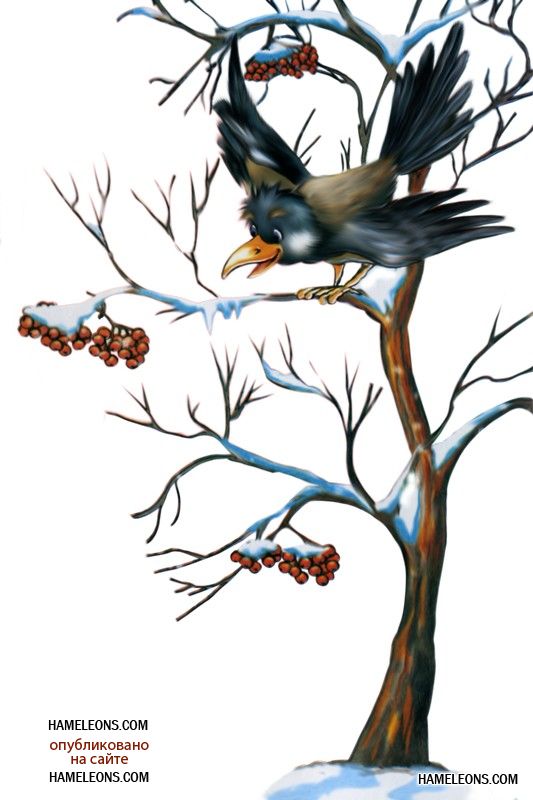 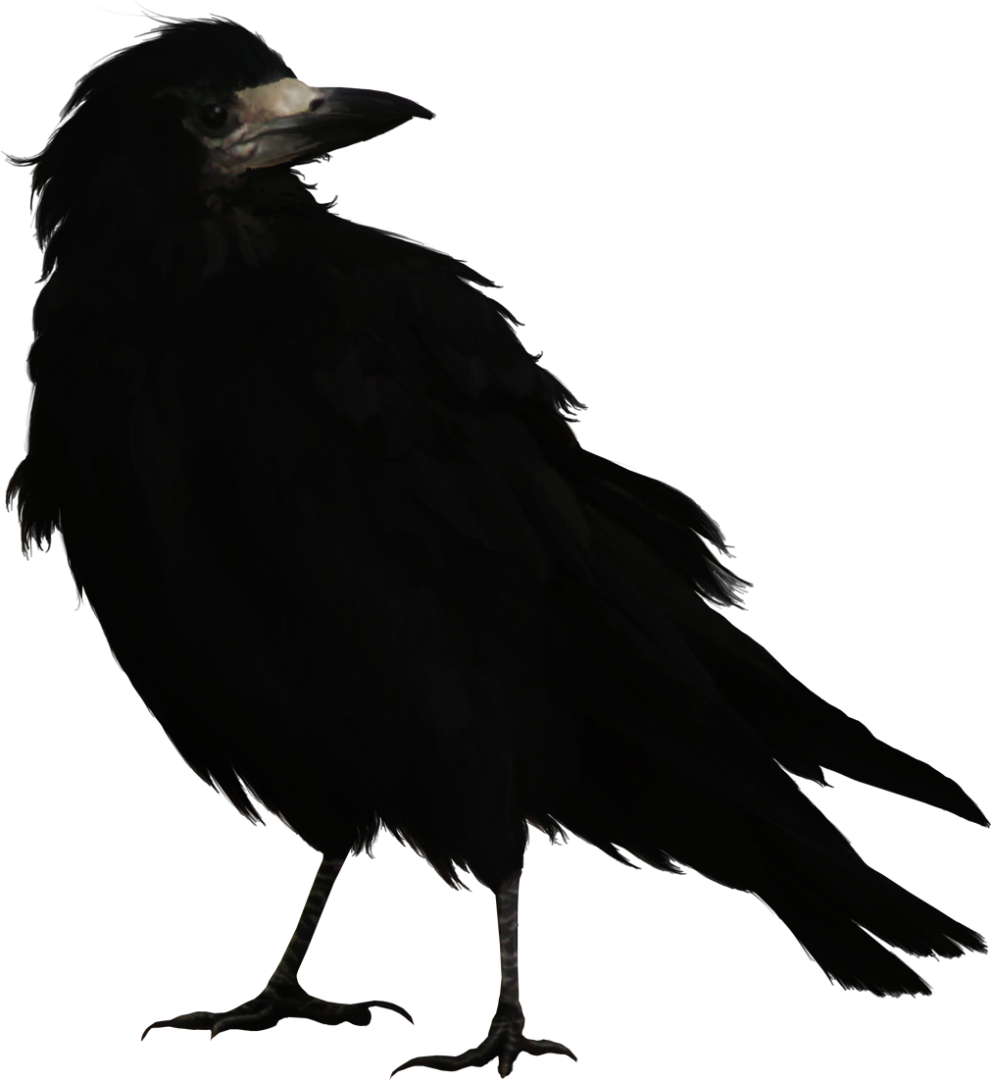 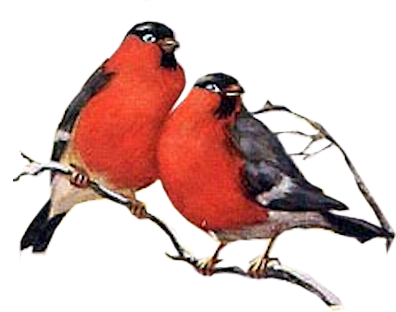 2017 год
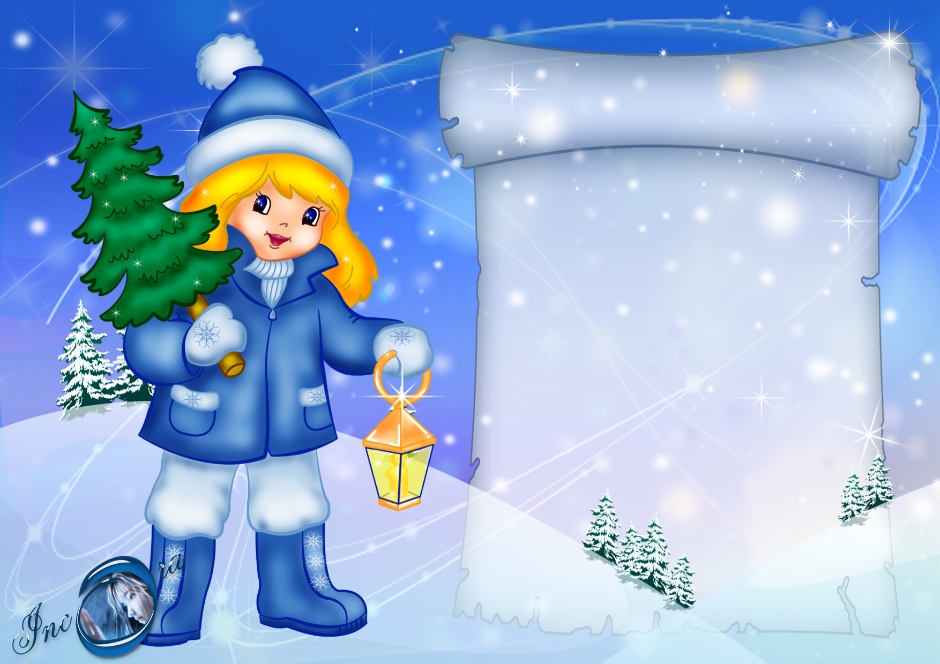 Воробей
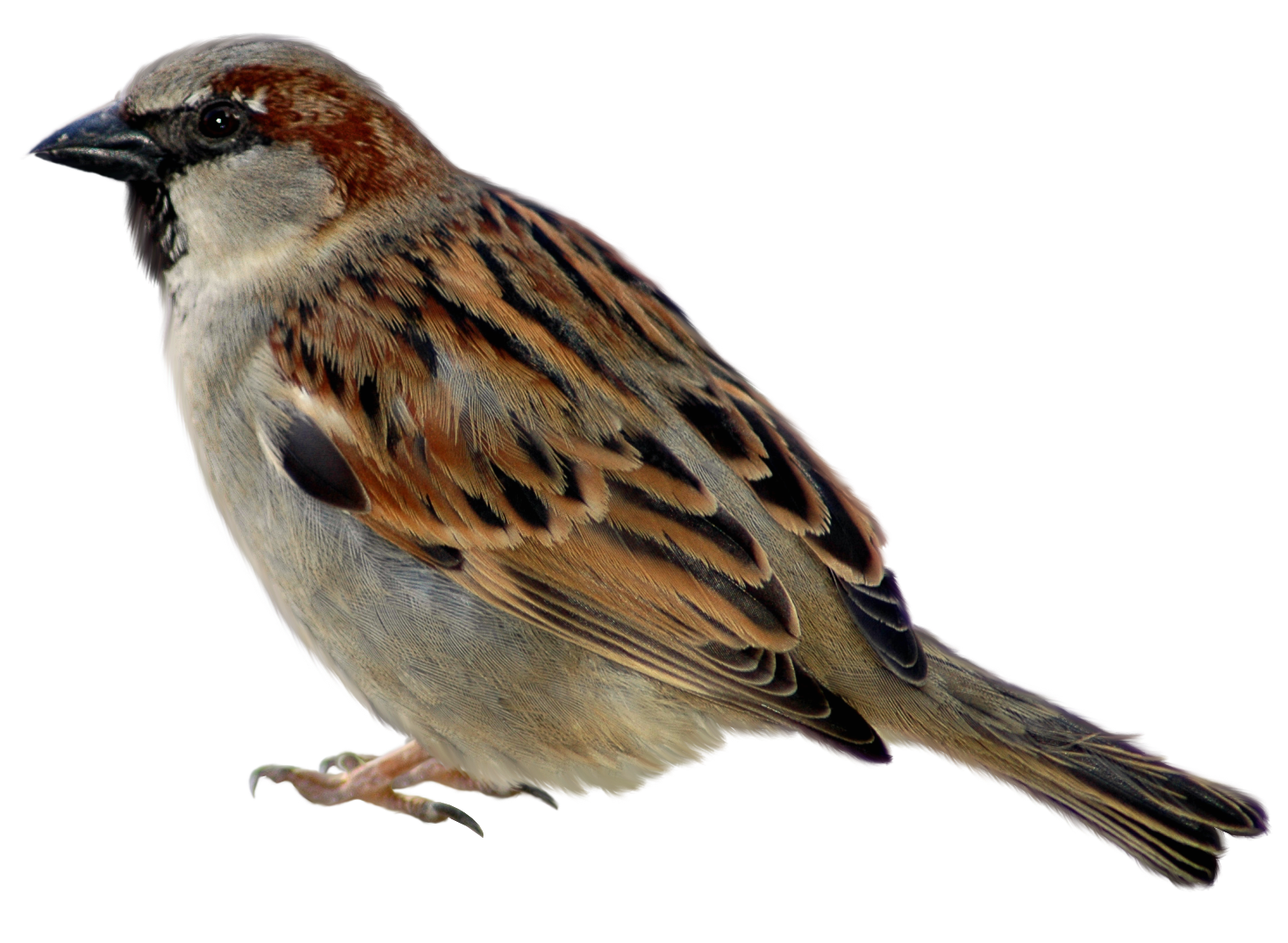 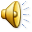 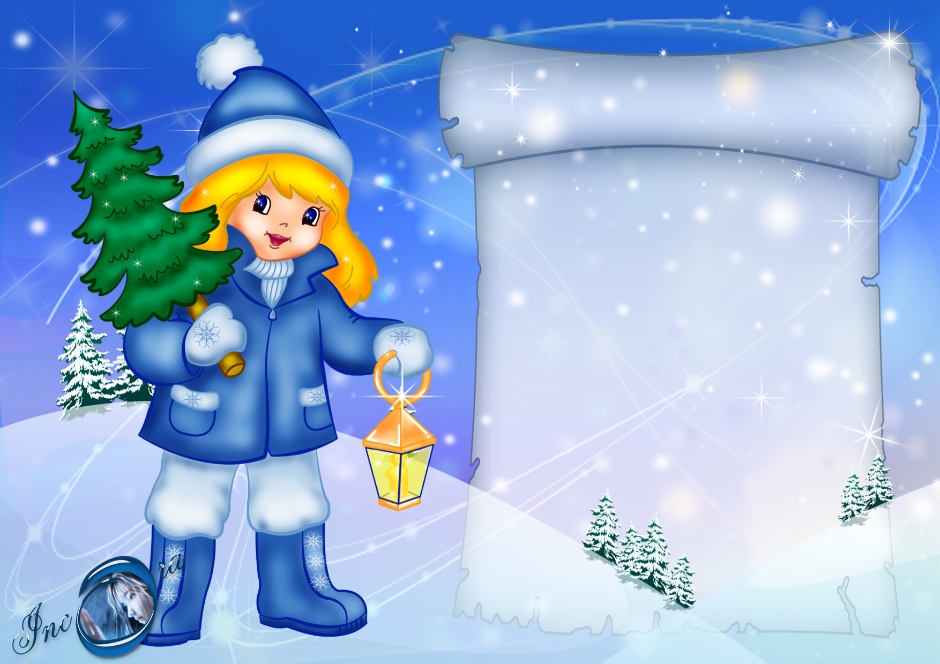 Синица
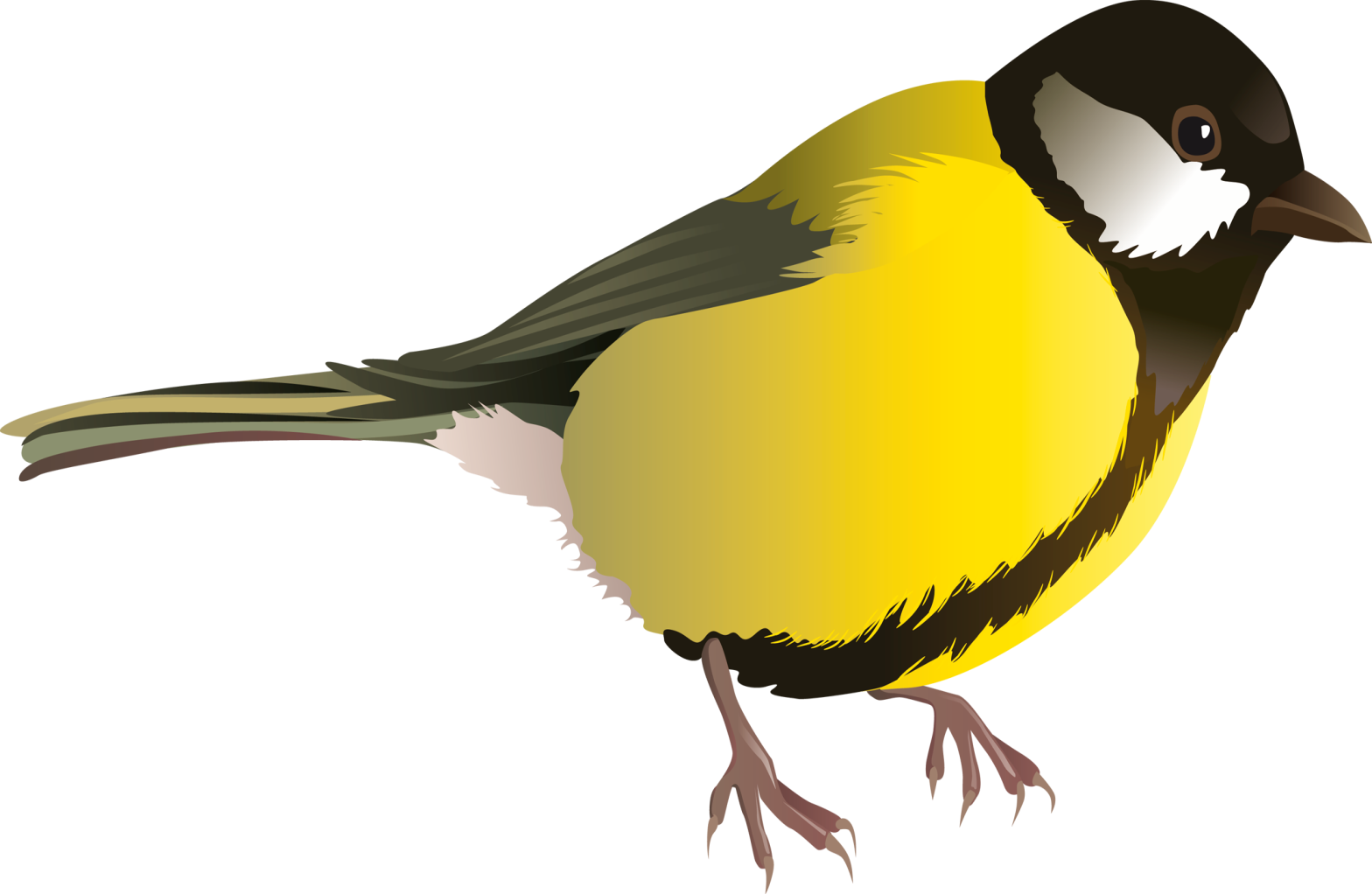 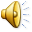 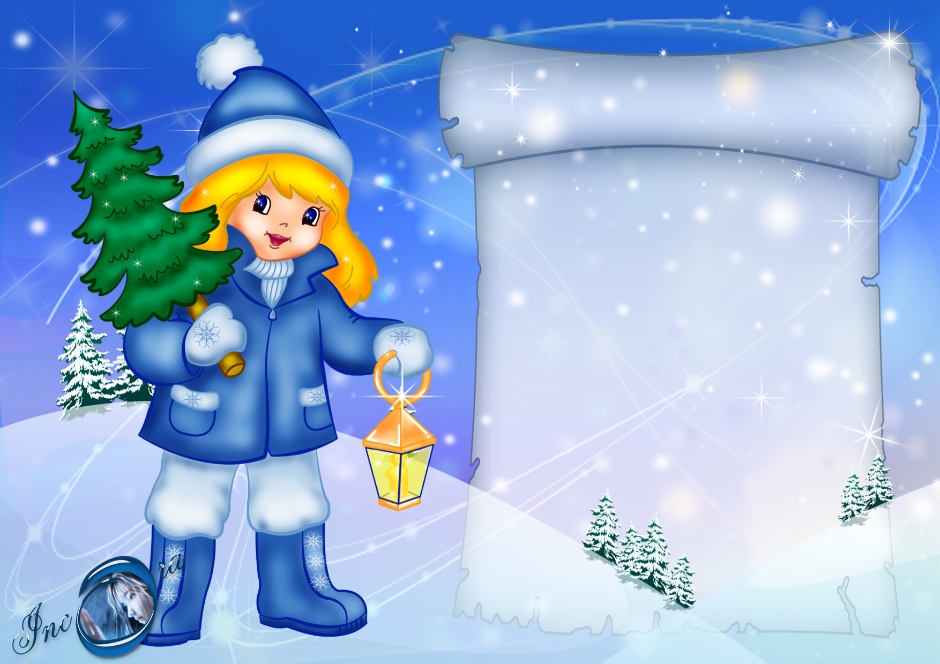 Ворона
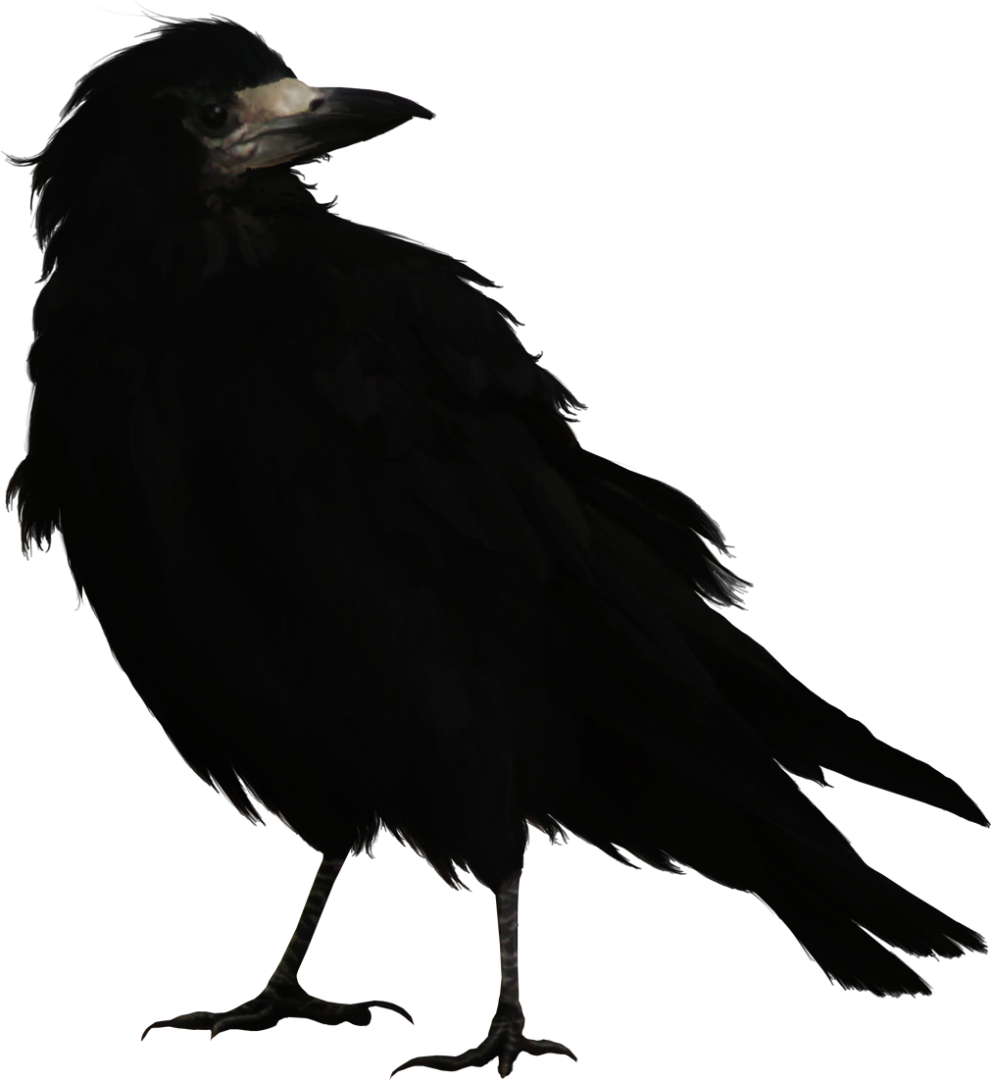 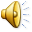 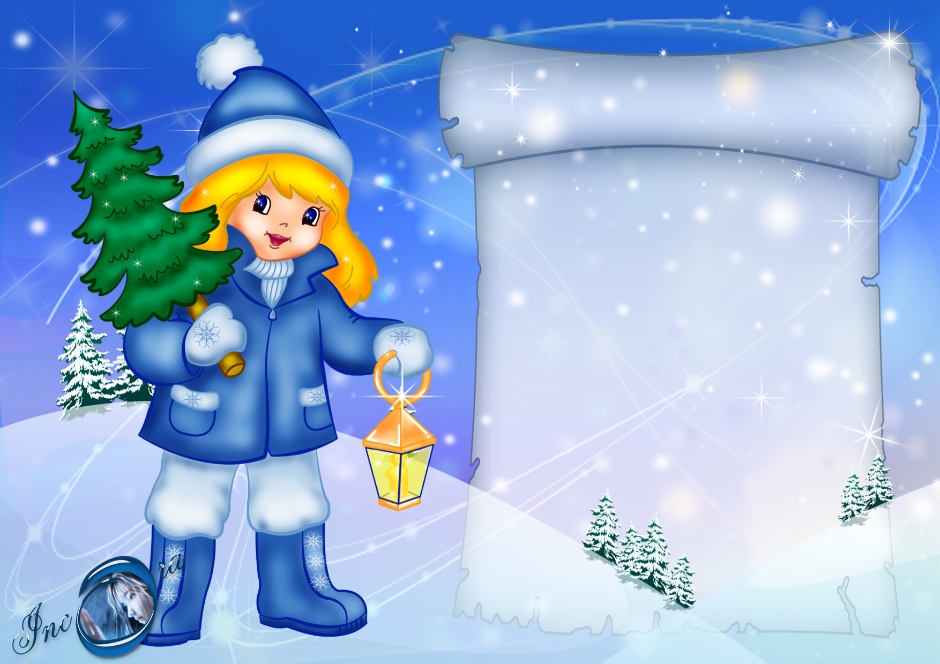 Голубь
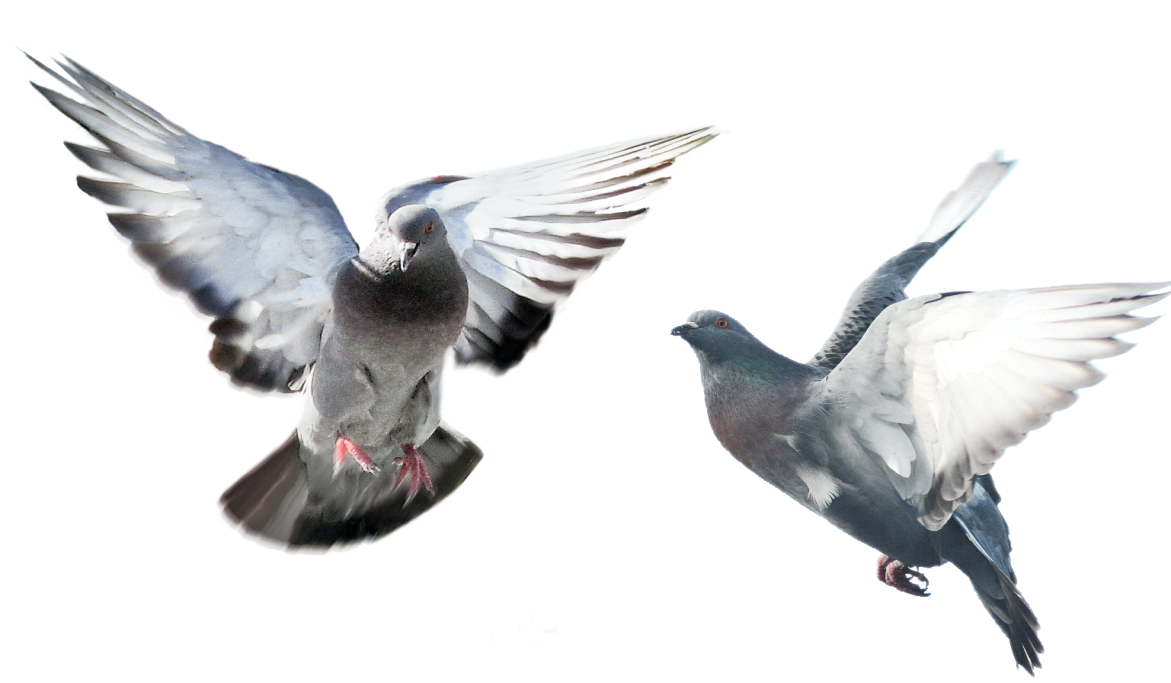 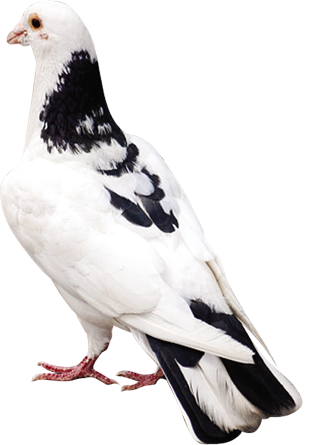 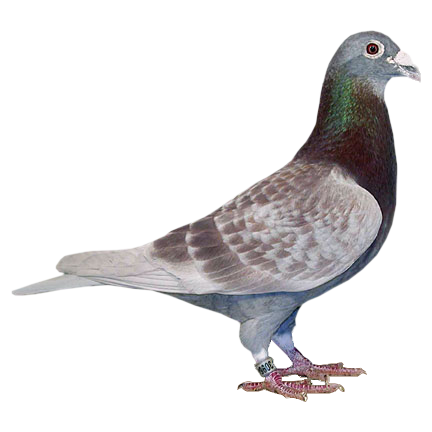 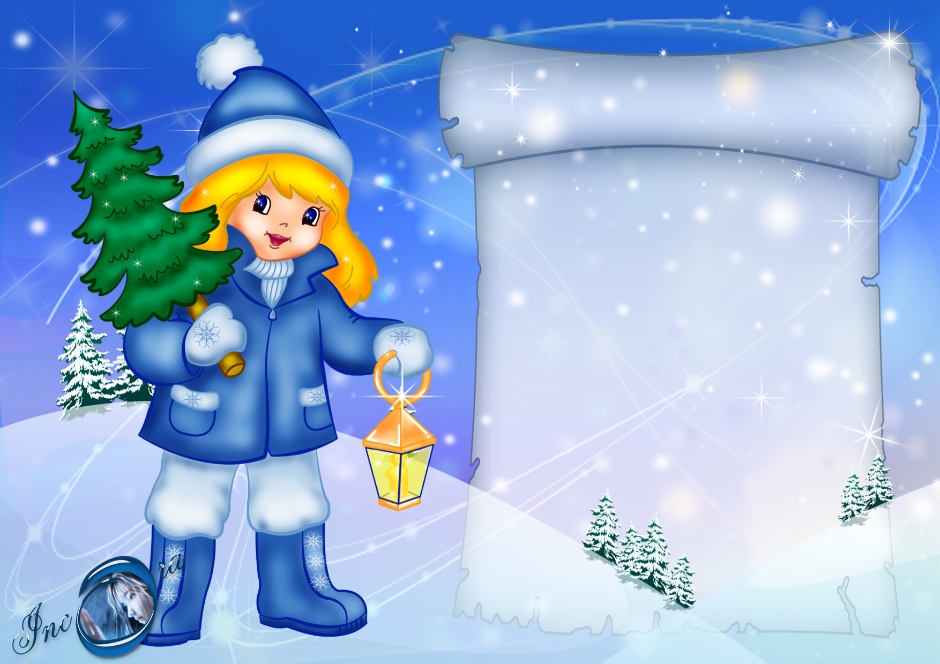 Сорока
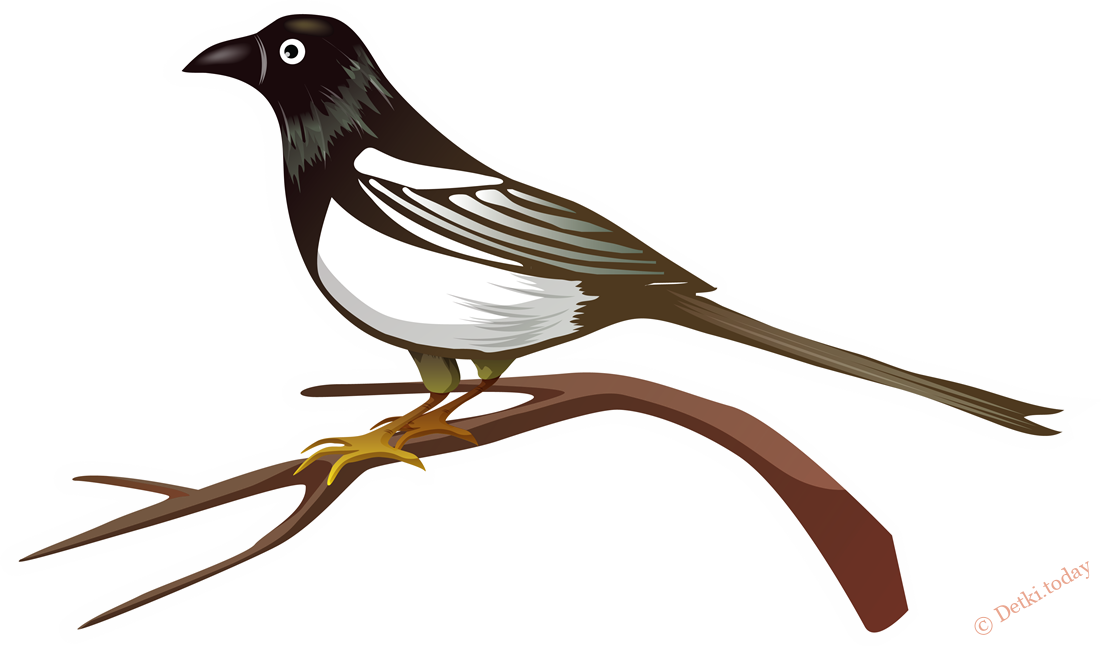 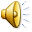 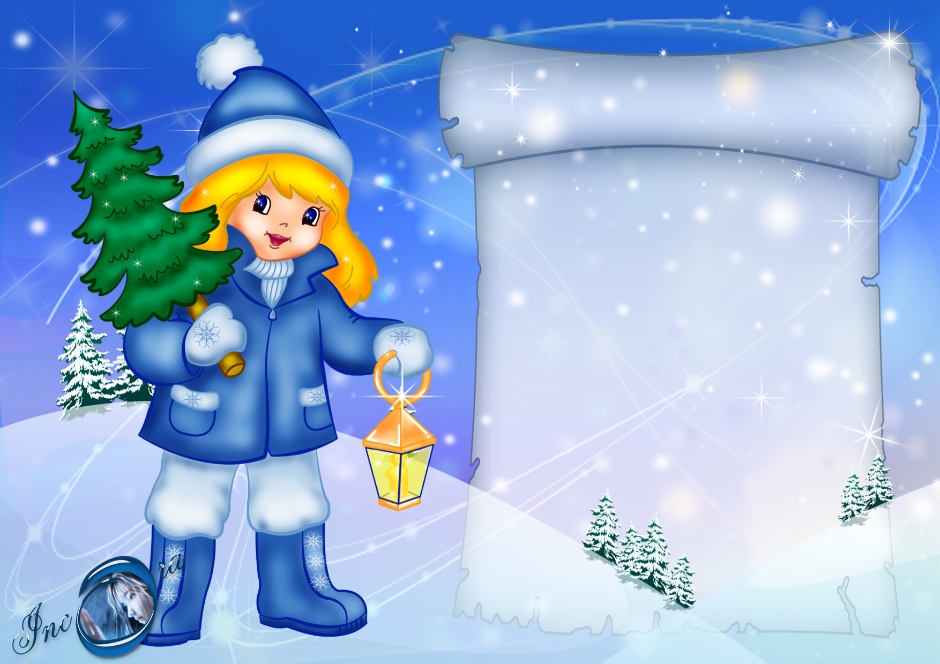 Сова
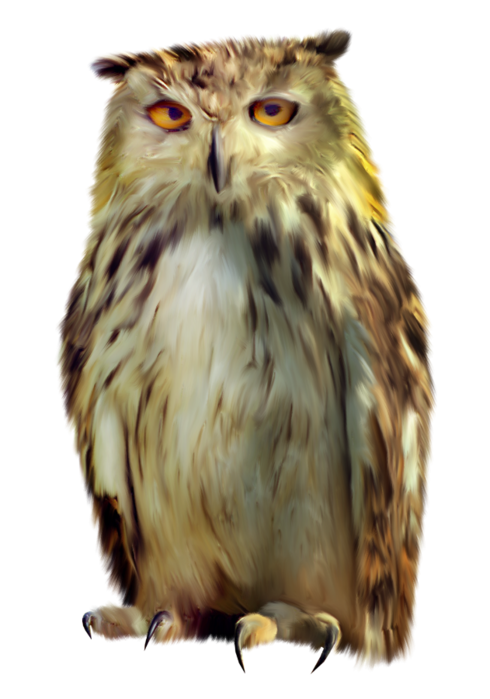 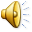 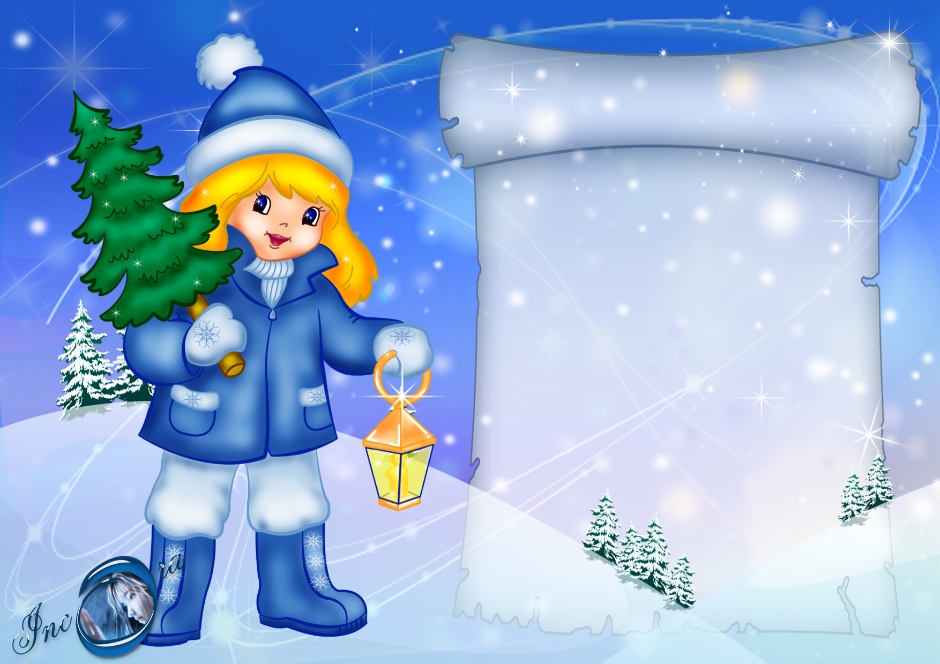 Свиристель
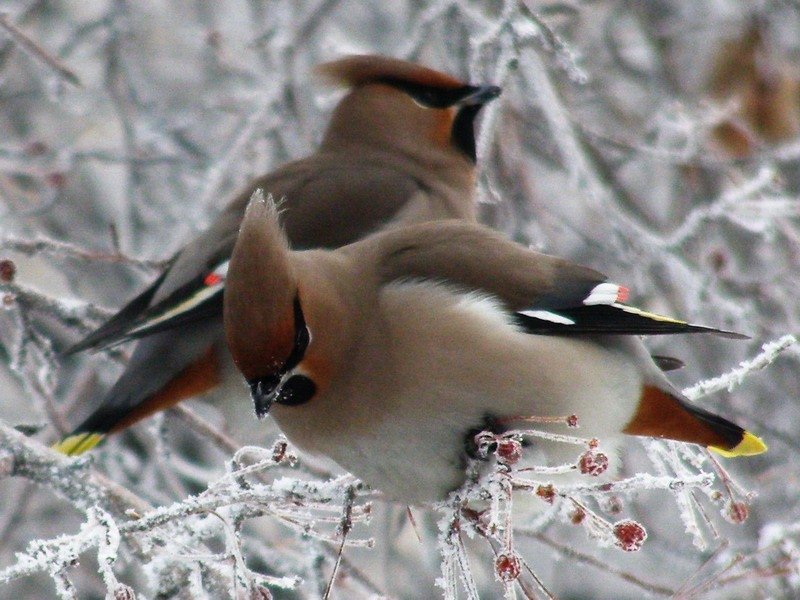 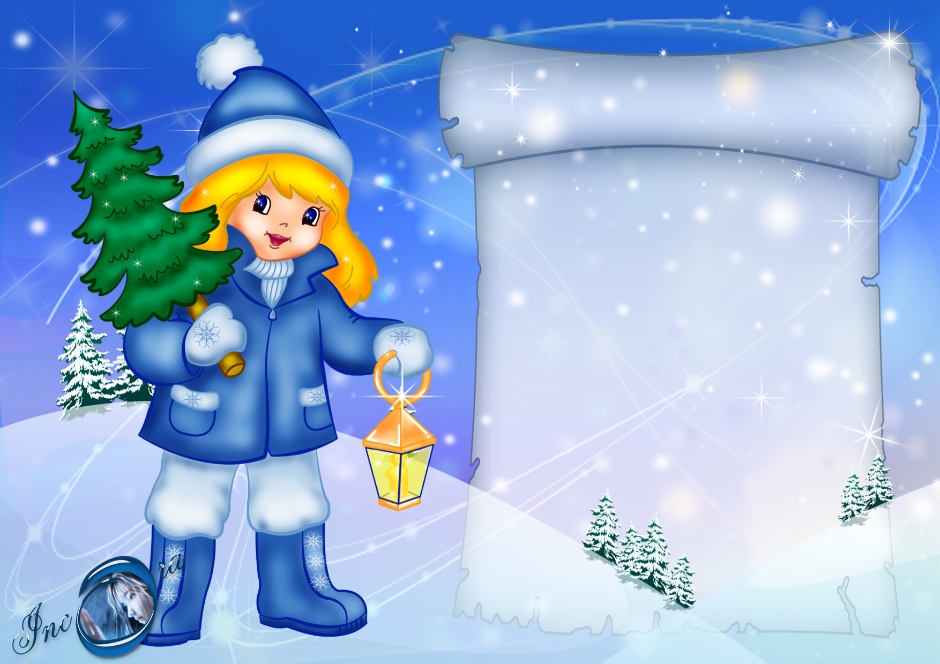 Снегири
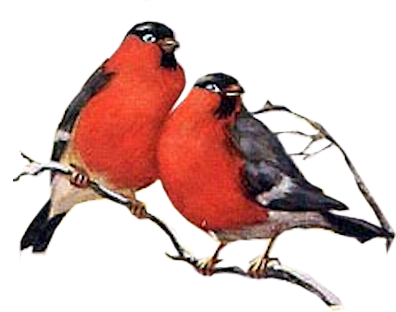 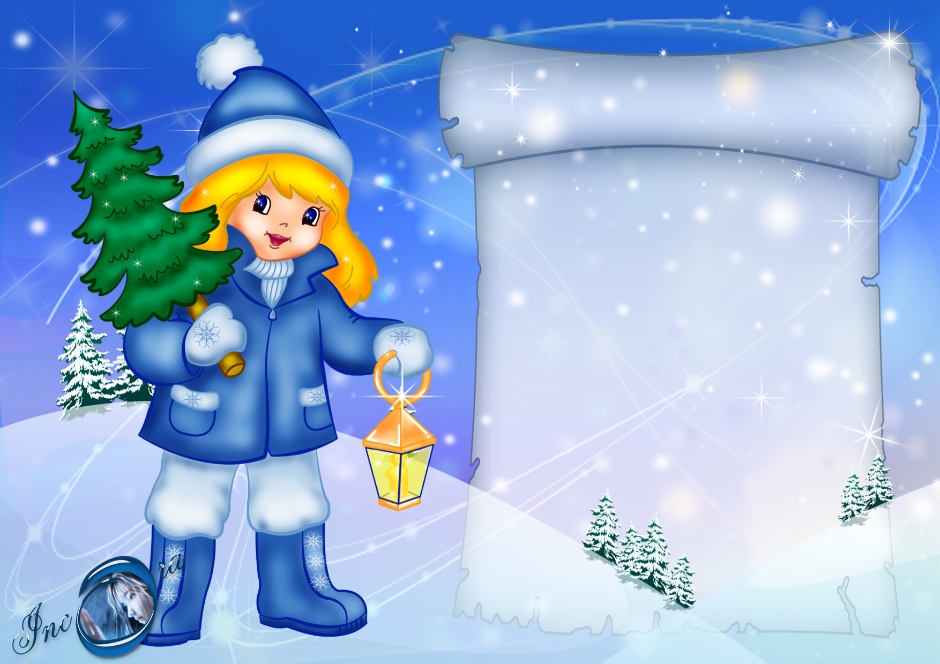 Клёст
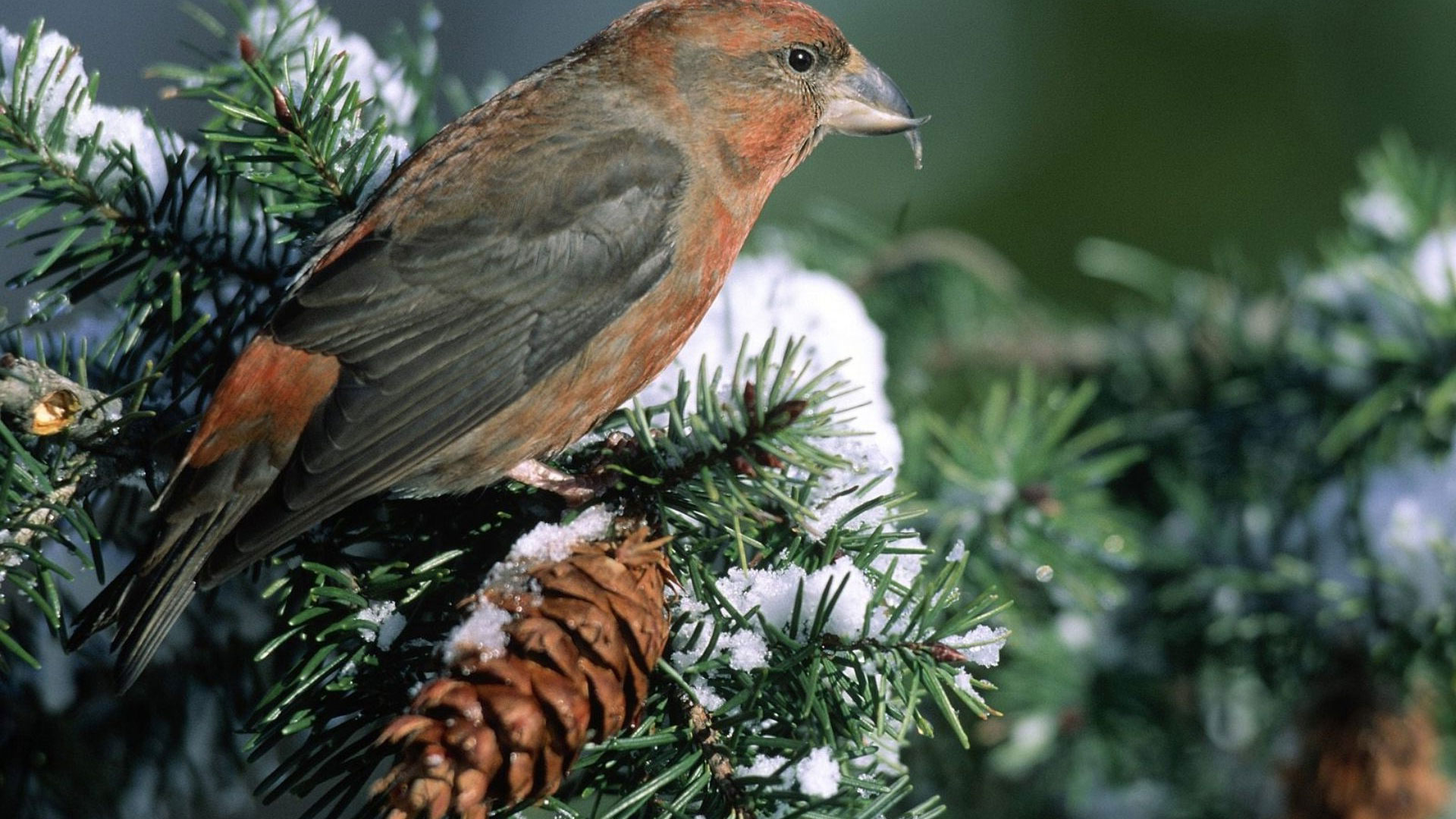 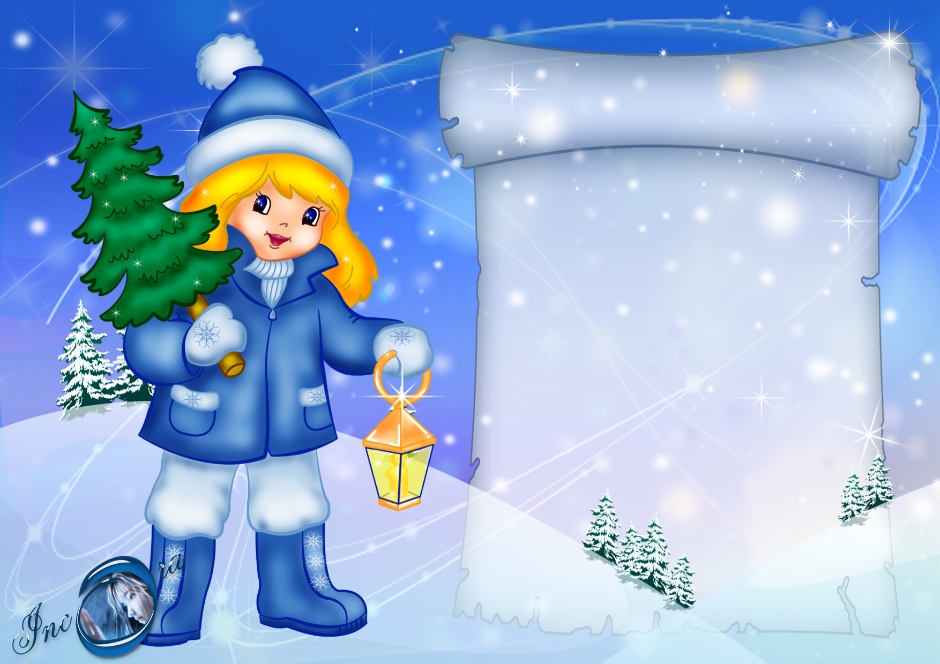 Дятел
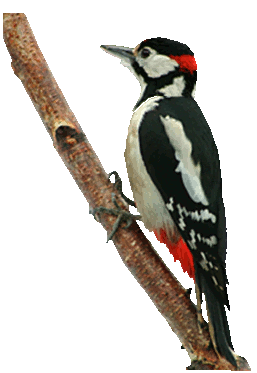 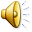 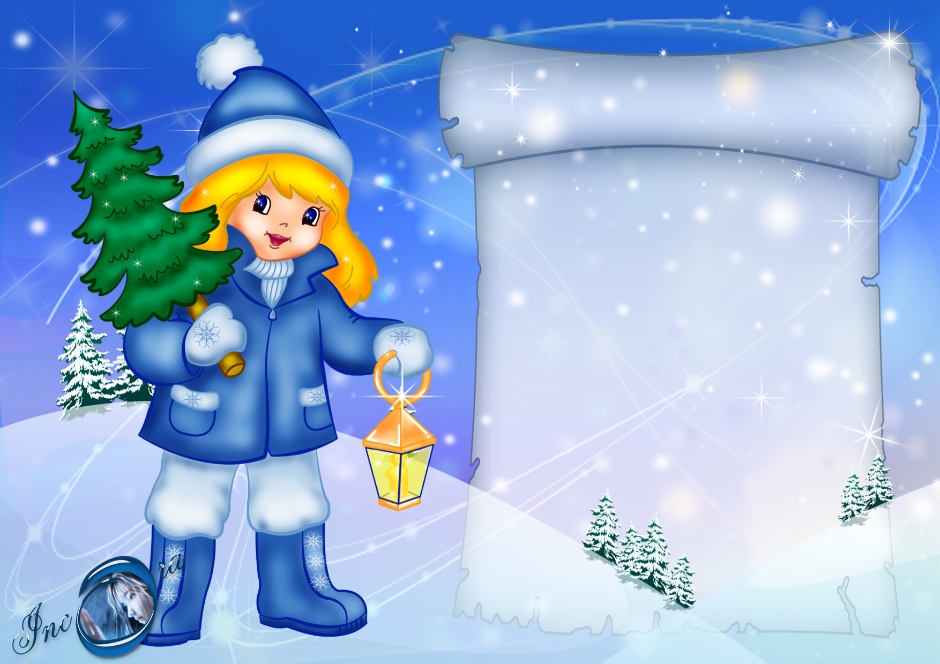 Чем угостить птиц зимой???
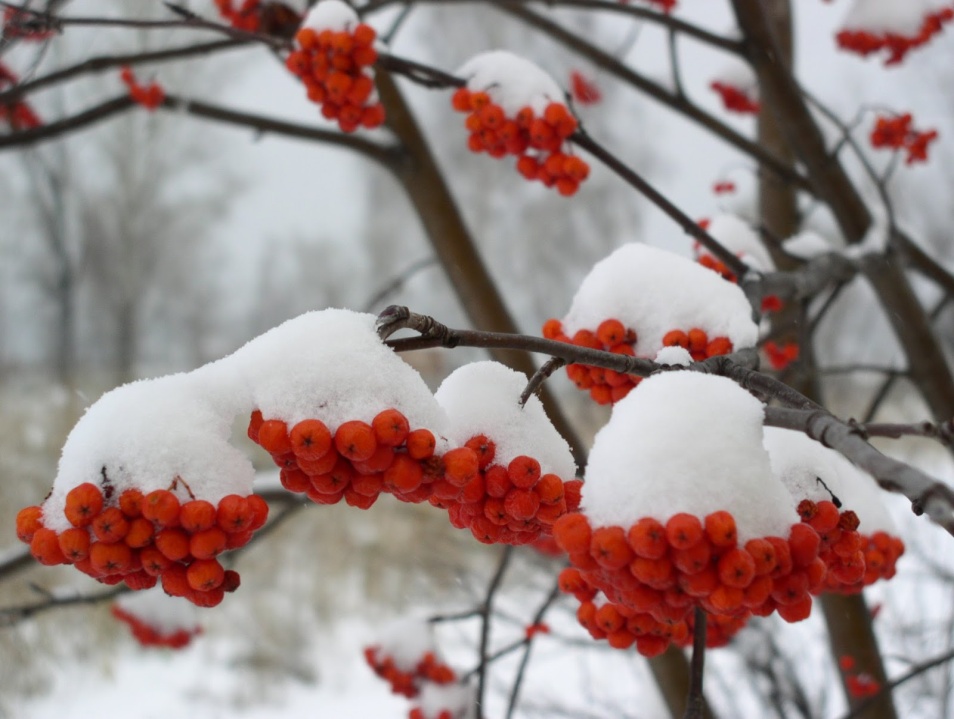 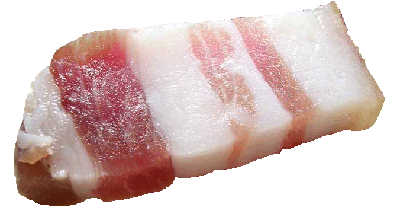 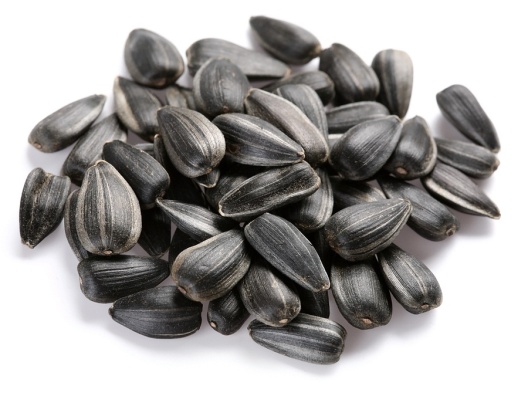 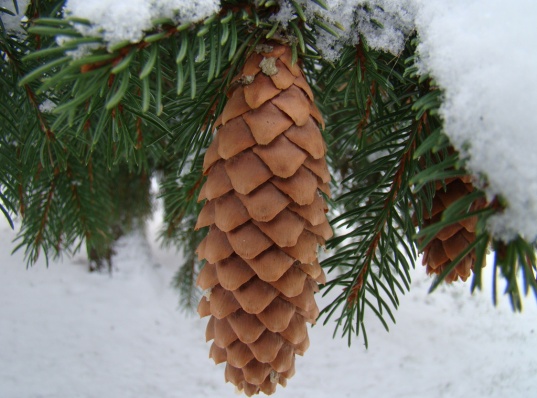 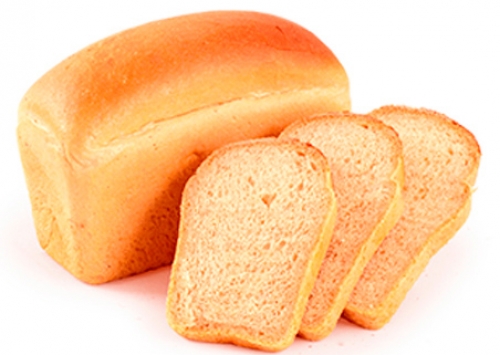 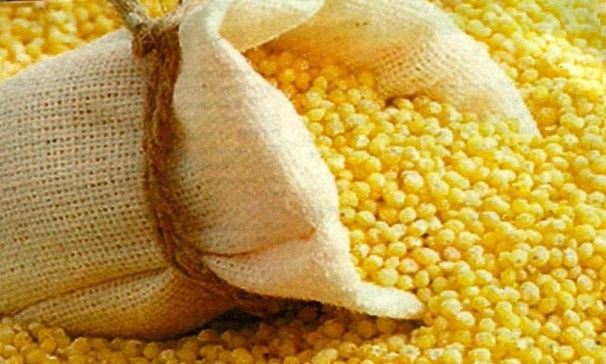 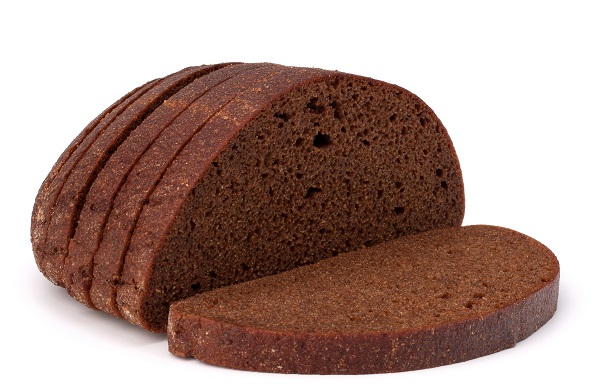 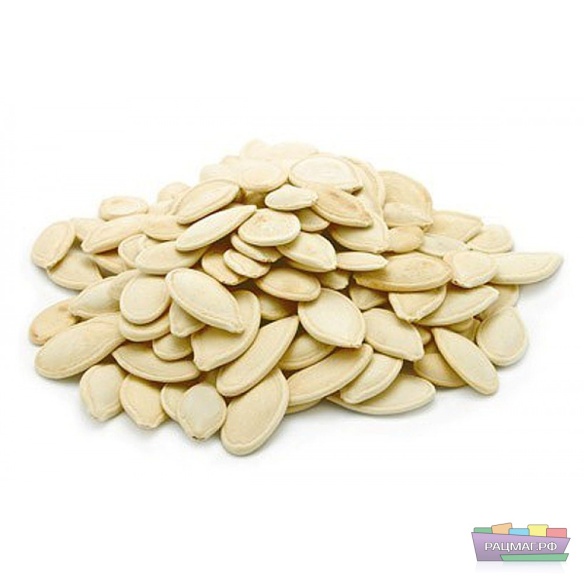 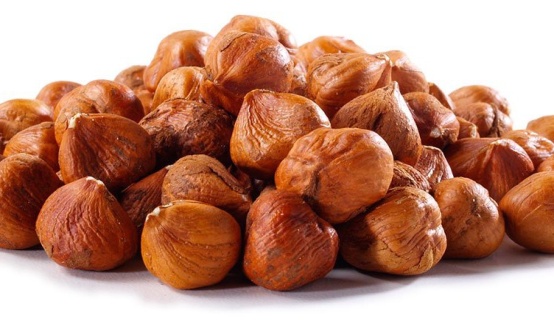 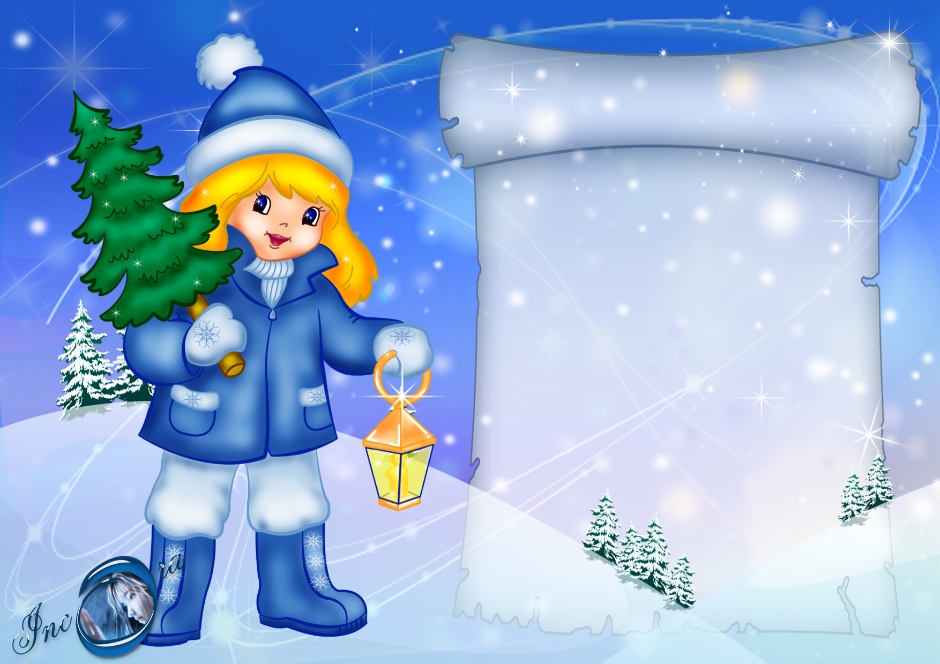 Кормушки для птиц….
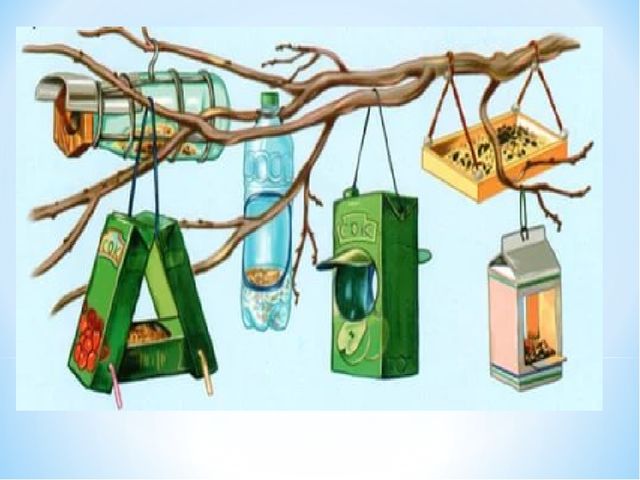 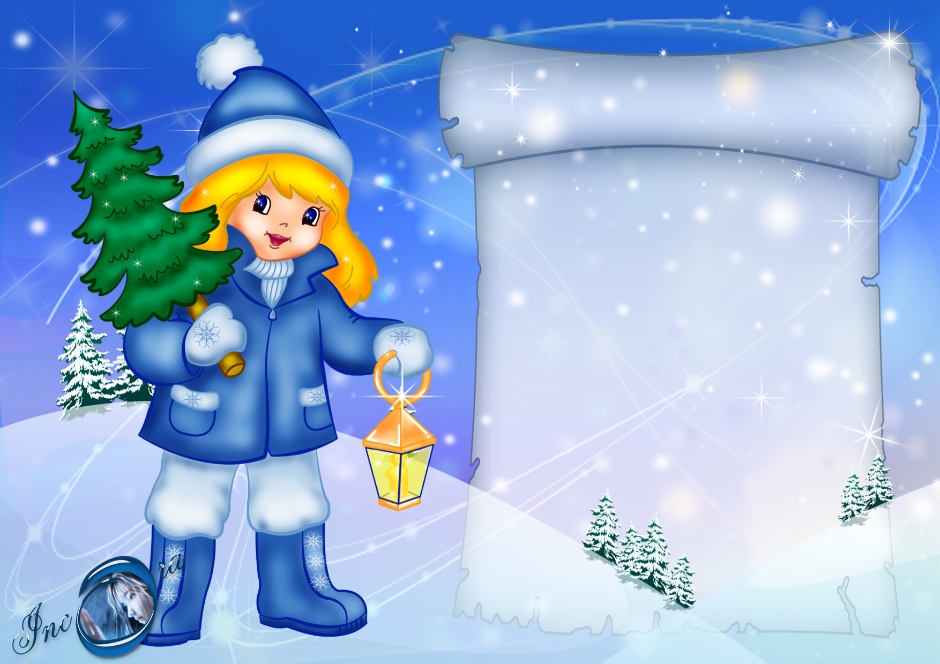 Кто как поёт???
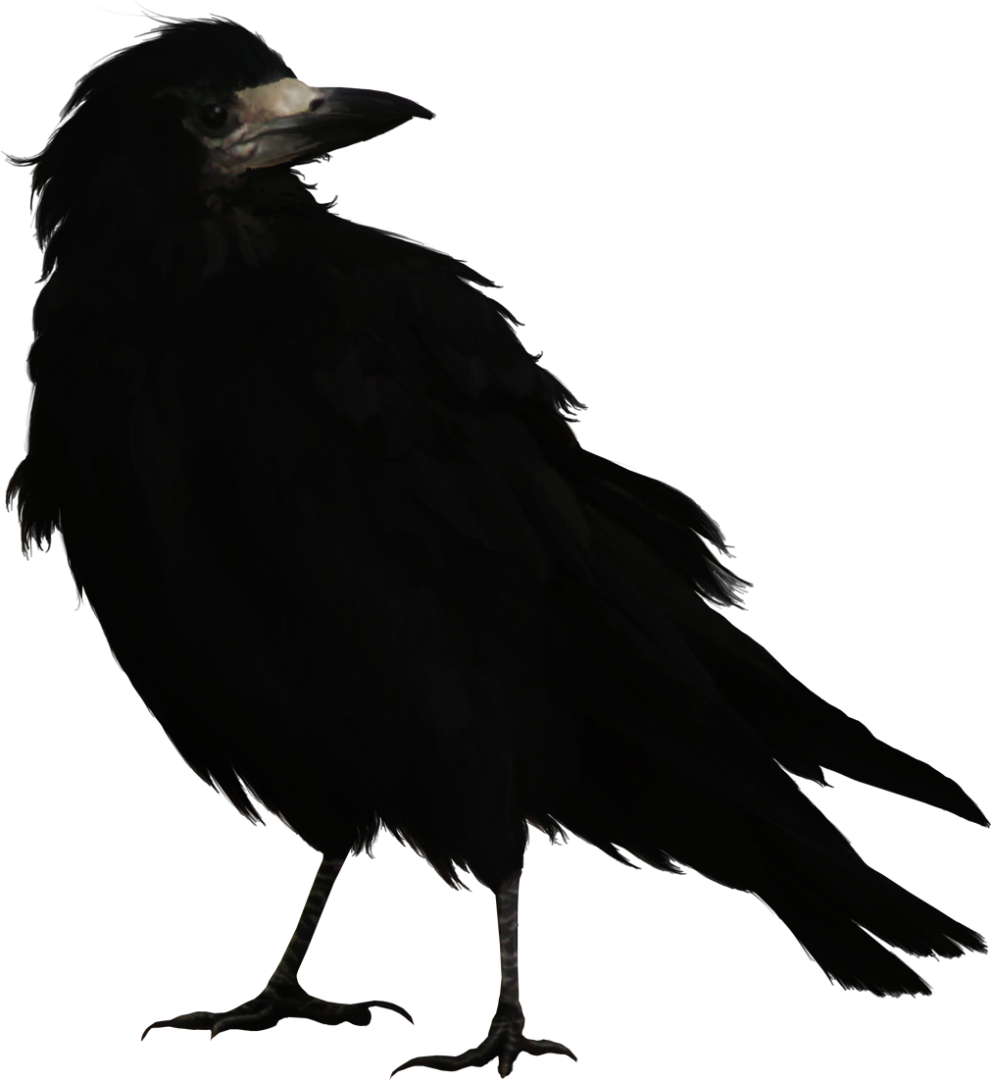 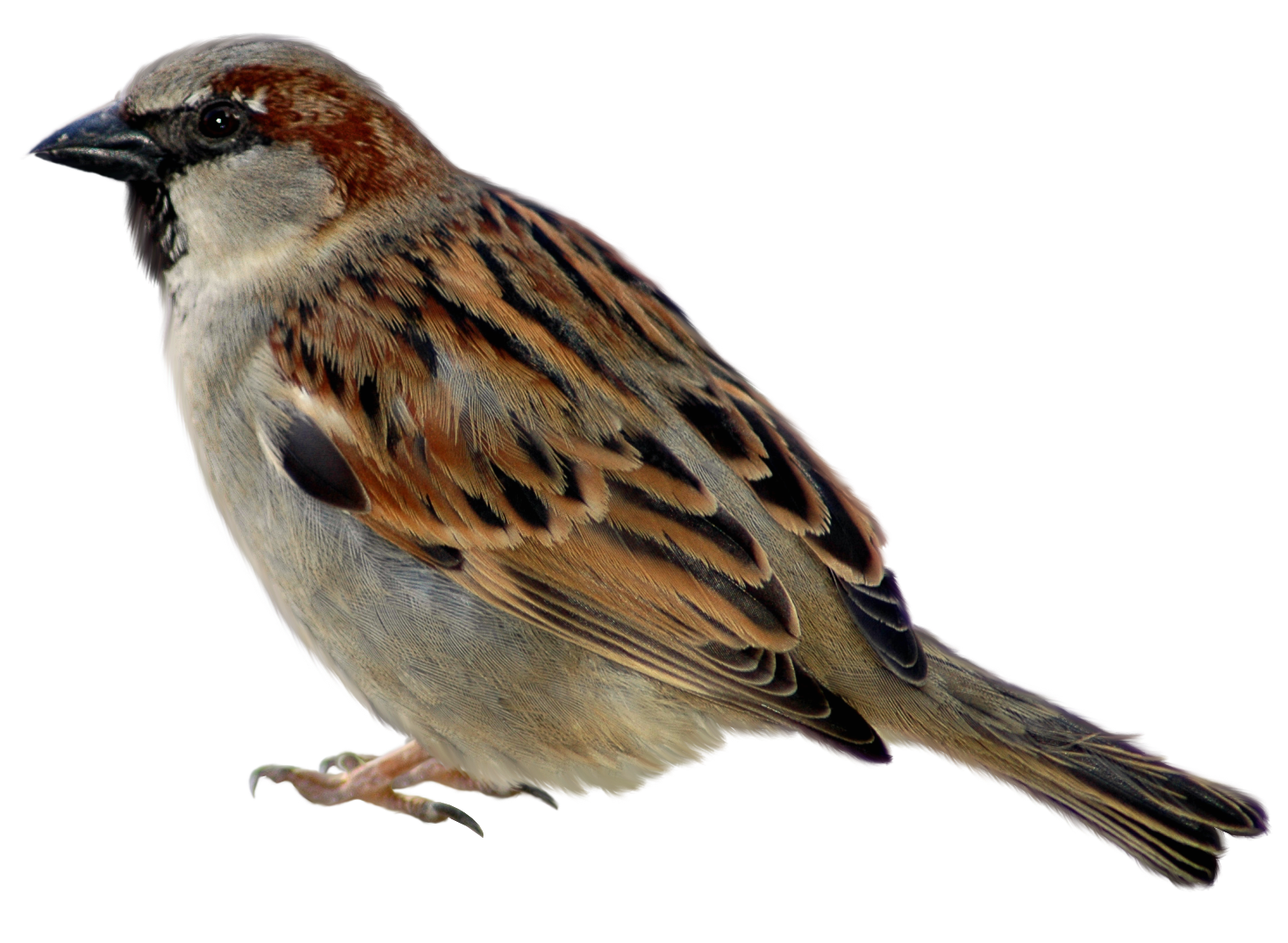 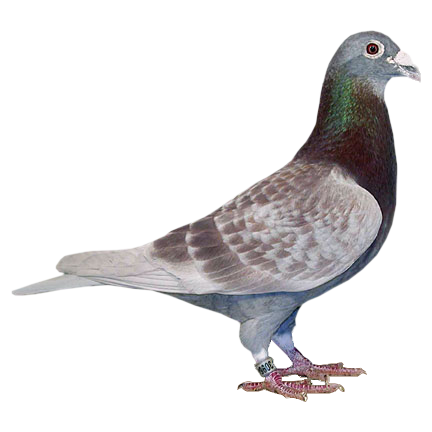 Чирикает
Каркает
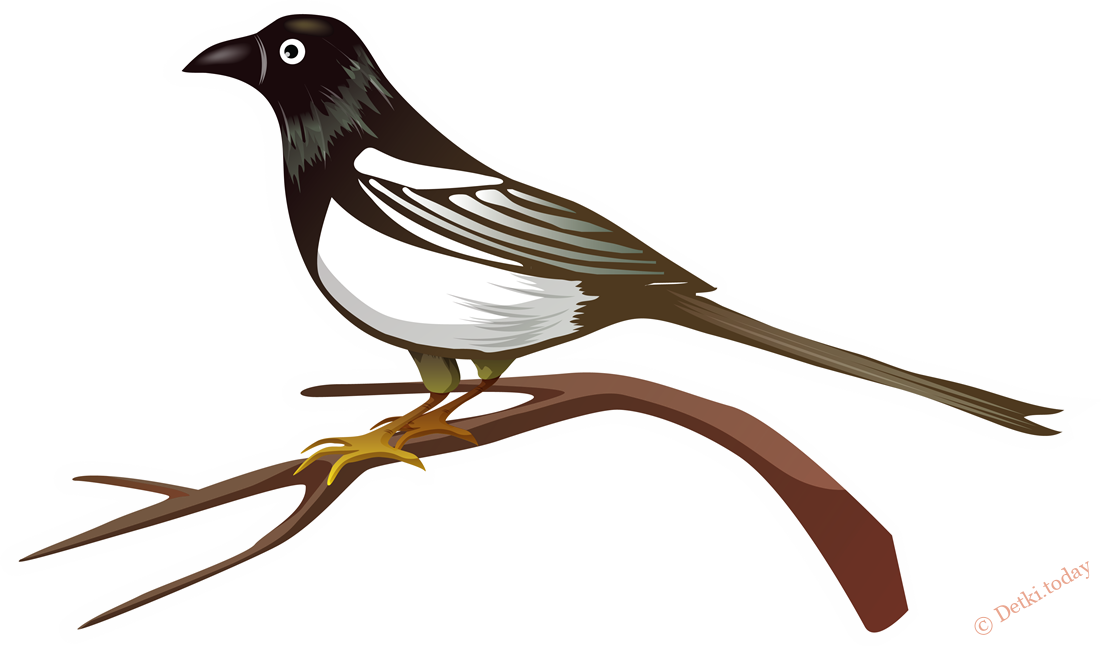 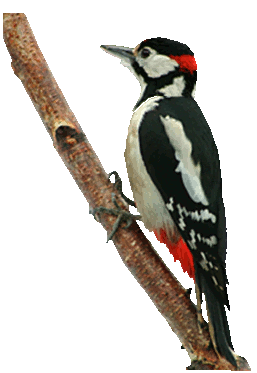 Воркует
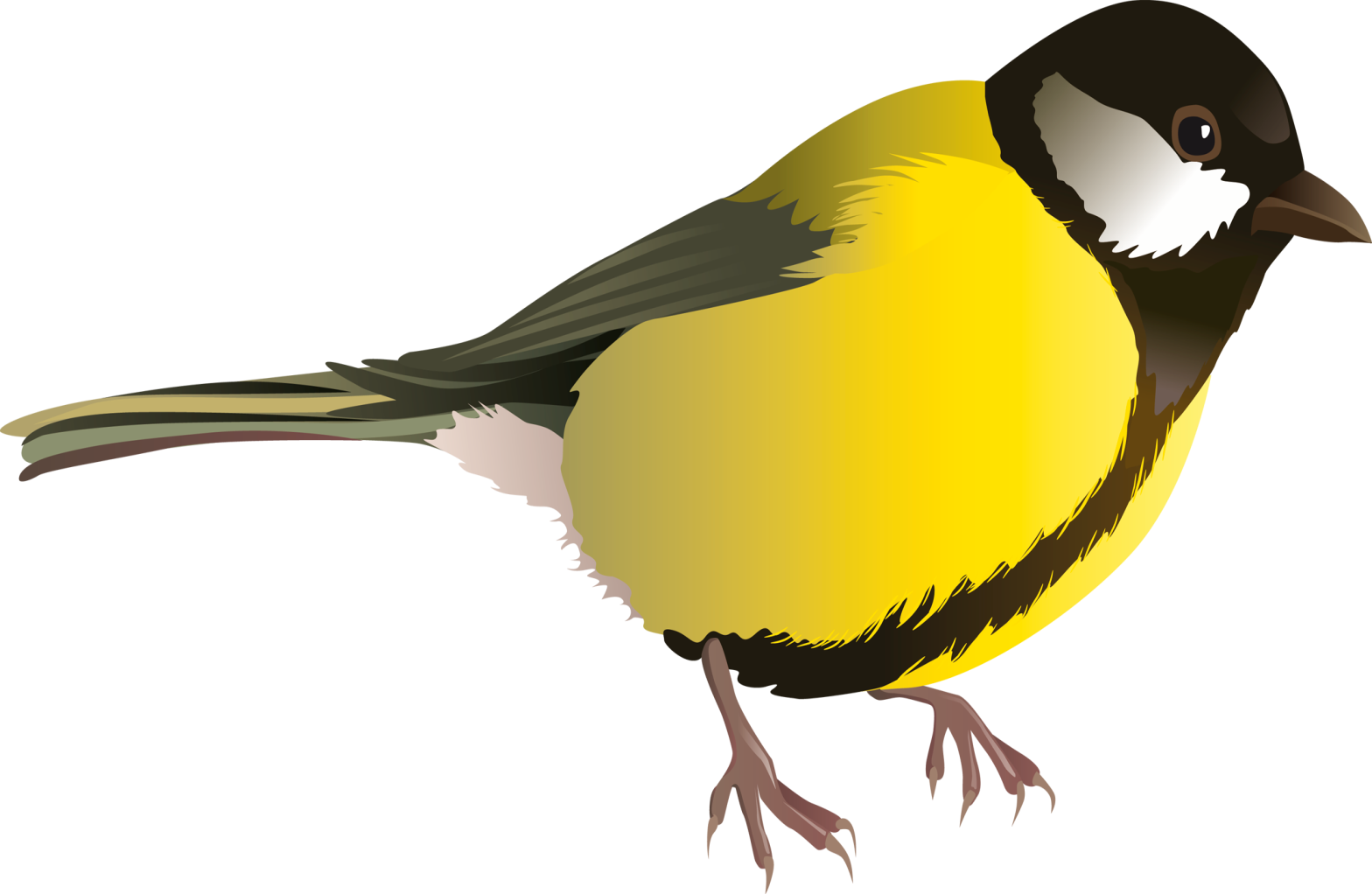 Трещит
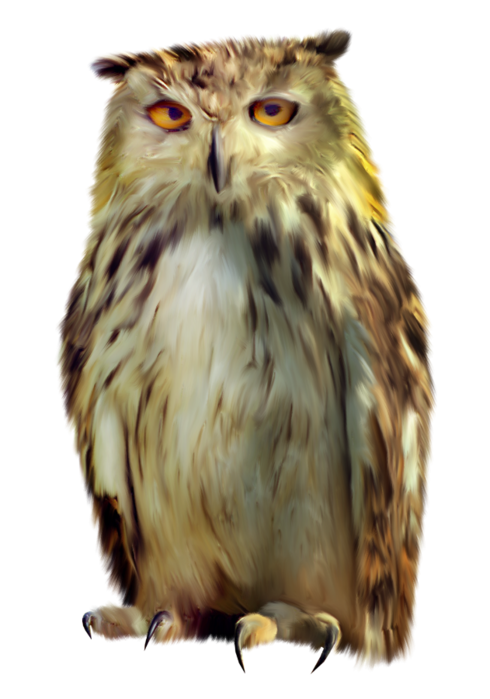 Тук-тук-тук
стучит
Свистит
Ухает
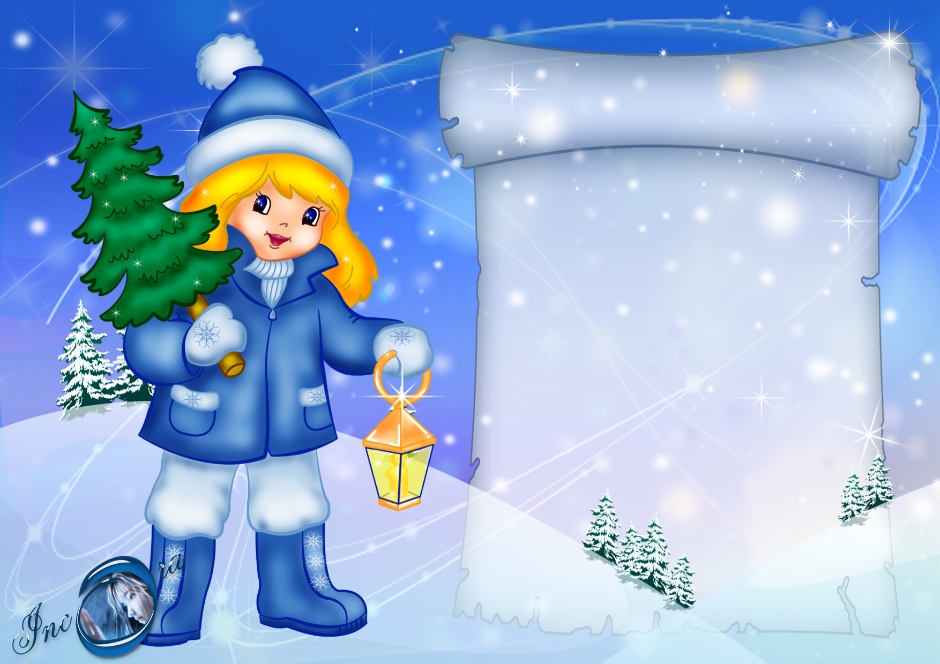 Кто прилетел к нам на обед?
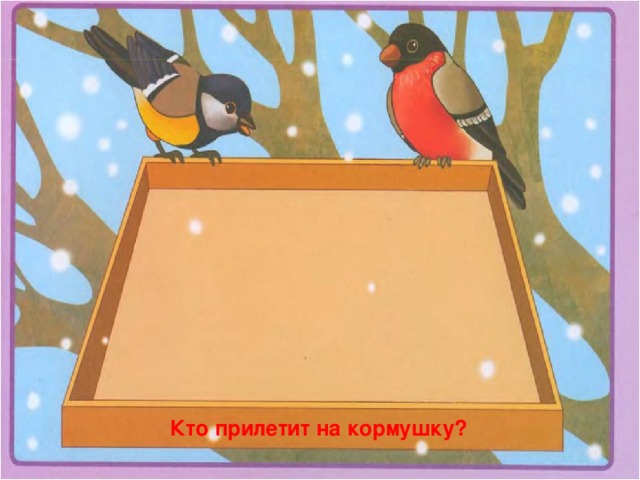 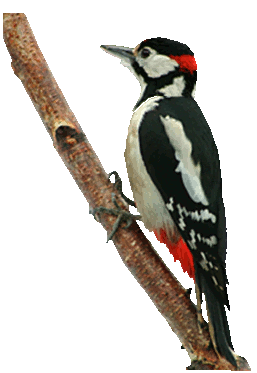 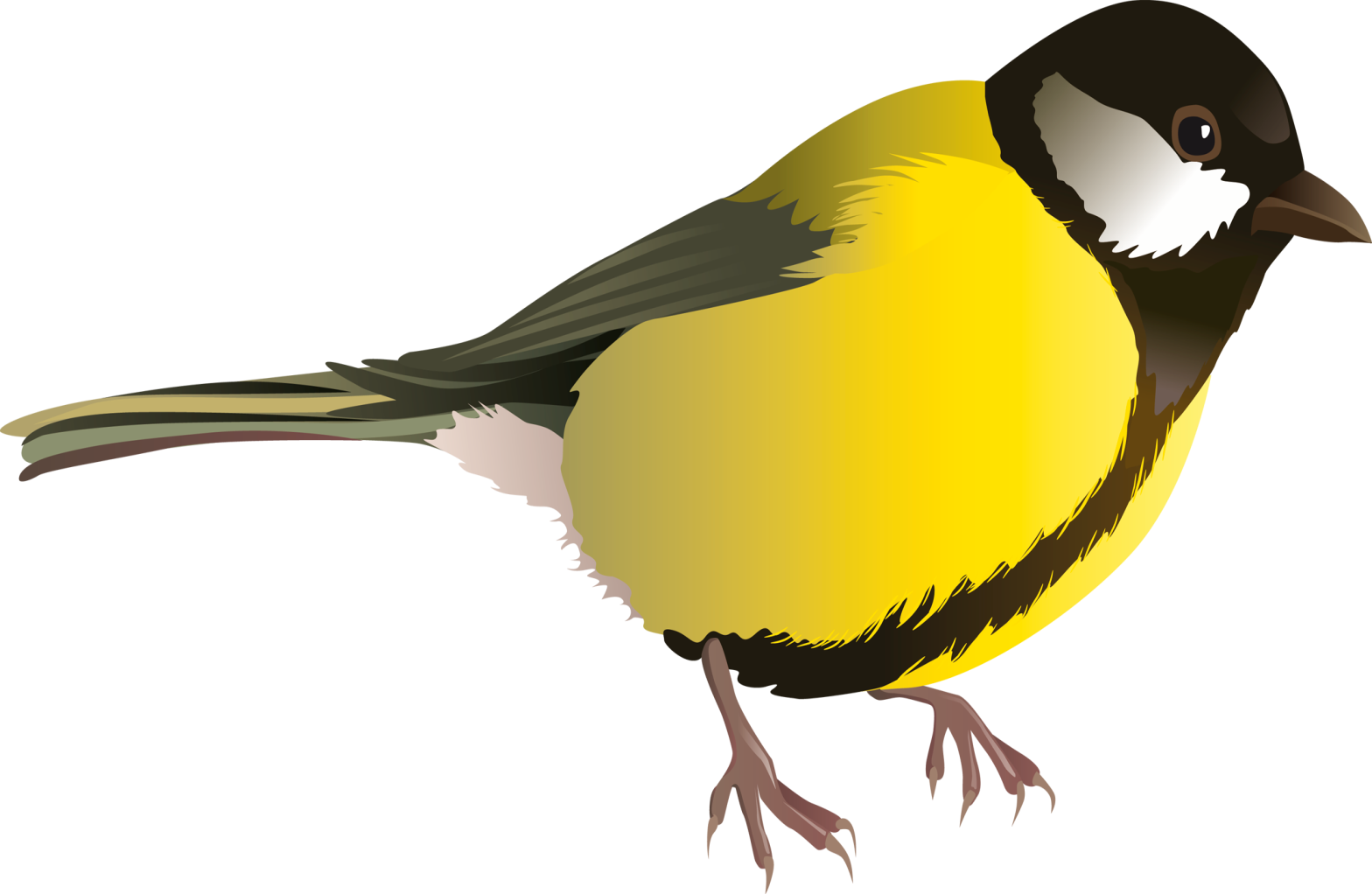 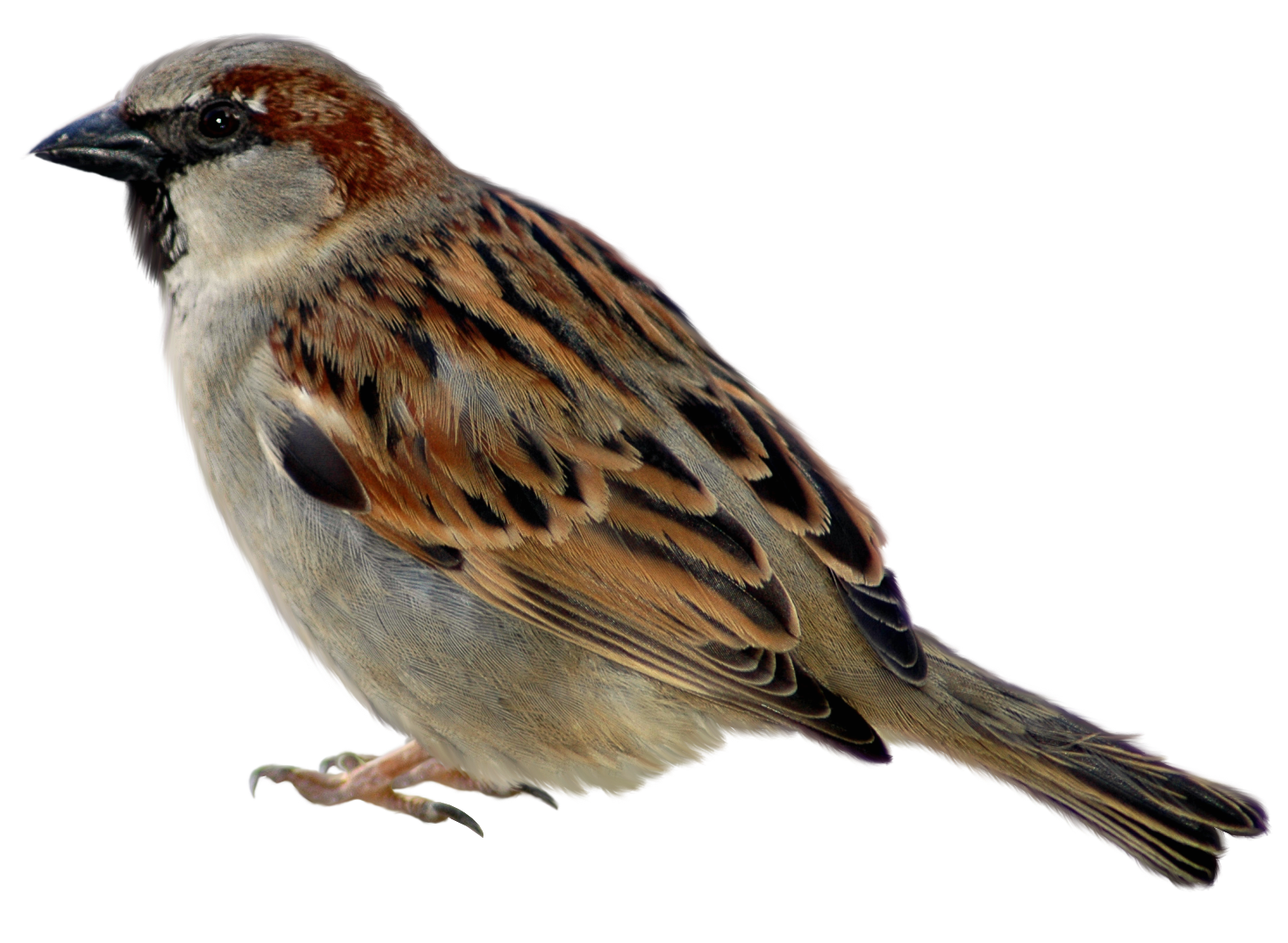 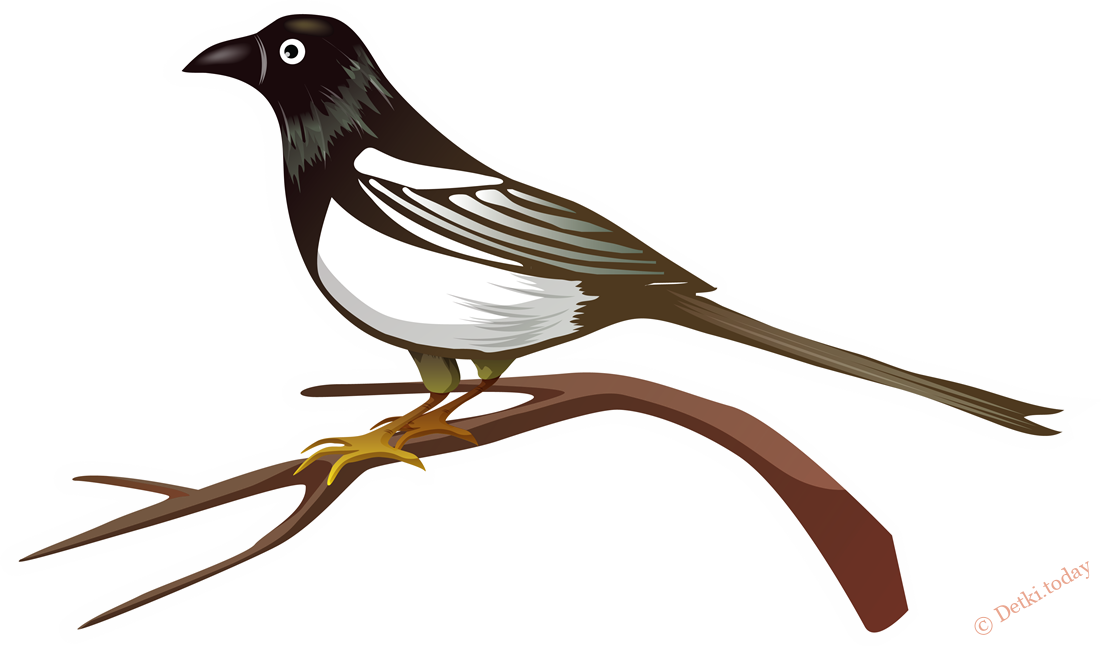 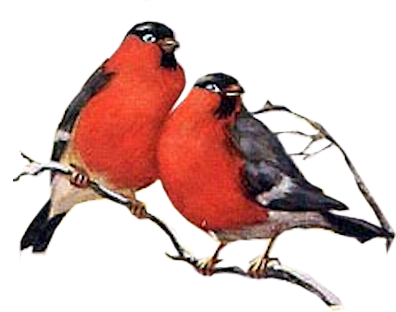 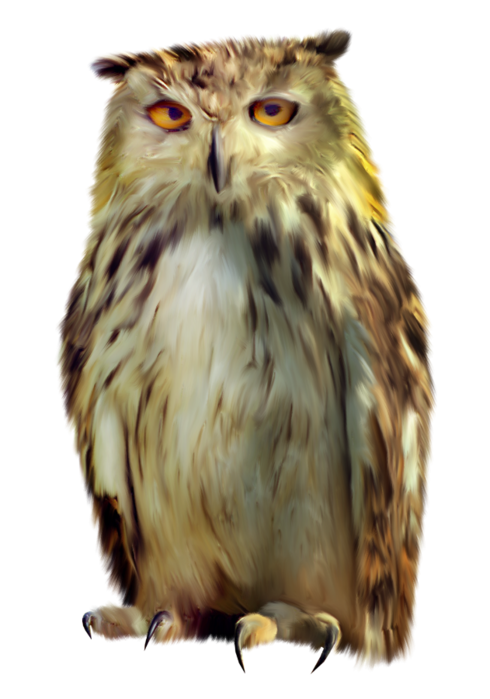 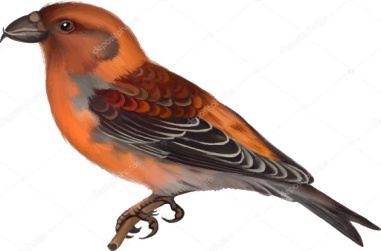 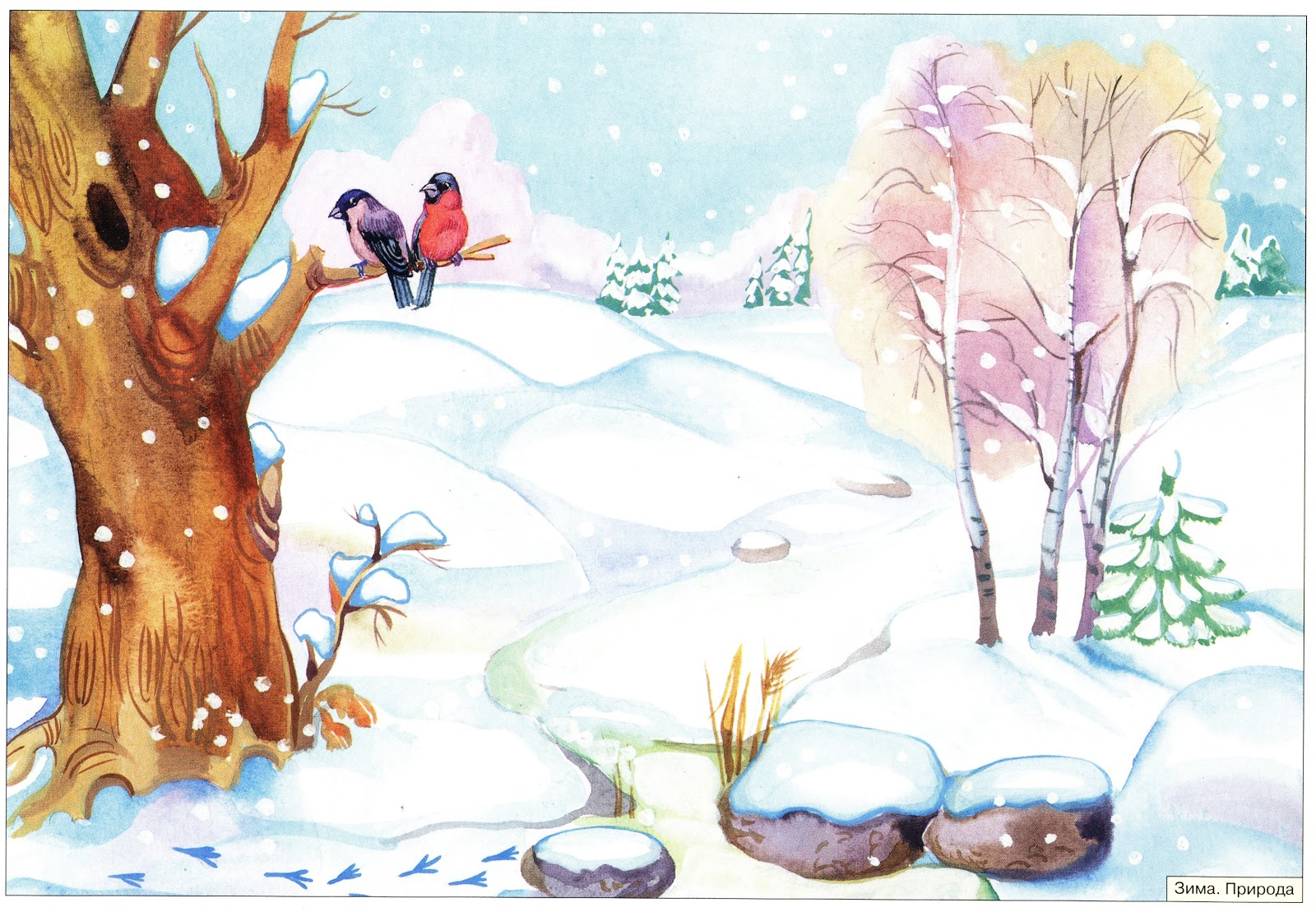 Спасибо за внимание……